স্বাগতম
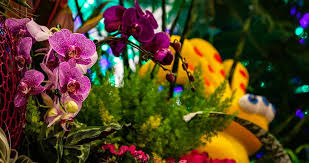 শিক্ষক পরিচিতি
জয়শ্রী রায়
সহকারী শিক্ষক
মিয়াপাড়া সরকারী প্রাথমিক বিদ্যালয়
কালীগঞ্জ,লালমনিরহাট
পাঠ পরিচিতি
বিষয়ঃবাংলাদেশ ও বিশ্বপরিচয় 
শ্রেনিঃচতুর্থ 
পাঠঃবাংলাদেশের ক্ষুদ্র নৃ-গোষ্ঠী  
অধ্যায়ঃ৩য়  
পাঠ্যাংশঃচাকমা   
সময়ঃ৪৫মিনিট
শিখনফল
২.৩.১ বাংলাদেশের বিভিন্ন ক্ষুদ্র নৃ-গোষ্ঠীর নাম বলতে পারবে।
২.৩.২ চাকমা,মারমা,সাওতাল ও মণিপুরিদের সংস্কৃতি(পোষাক,খাদ্য ও উৎসব ইত্যাদি) বর্ণনা করতে পাড়বে।
২.৩.৩ শিশুরা বিভিন্ন ক্ষুদ্র নৃ-জনগোষ্ঠীর জীবনধারা ও সংস্কৃতির প্রতি শ্রদ্ধাশীল হবে।
২.৩.৪ মূল ধারার বাঙ্গালি ও ক্ষুদ্র নৃ-জনগোষ্ঠীর মধ্যে সম্প্রীতির গুরুত্ব উল্লেখ করতে পারবে।
এসো কিছু ছবি দেখি
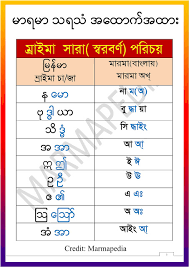 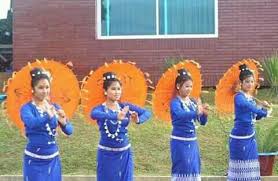 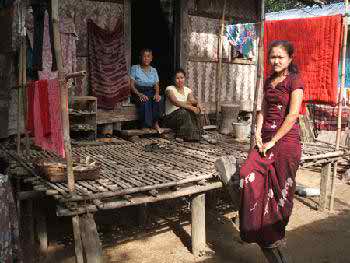 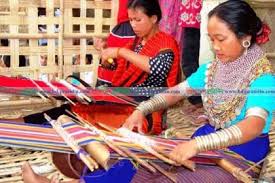 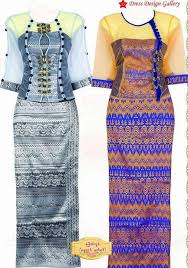 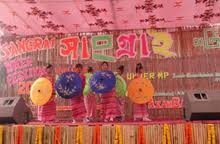 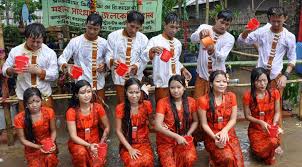 পাঠের শিরোনাম
বাংলাদেশের ক্ষুদ্র নৃ-গোষ্ঠী
(মারমা)
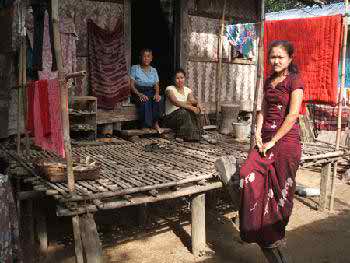 মারমারা উঁচু স্থানে মাচা করে বাড়িঘর তৈরি করে
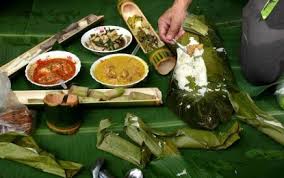 এরা ভাতের সাথে নানা ধরণের সবজি সিদ্ধ খেতে পছন্দ করে
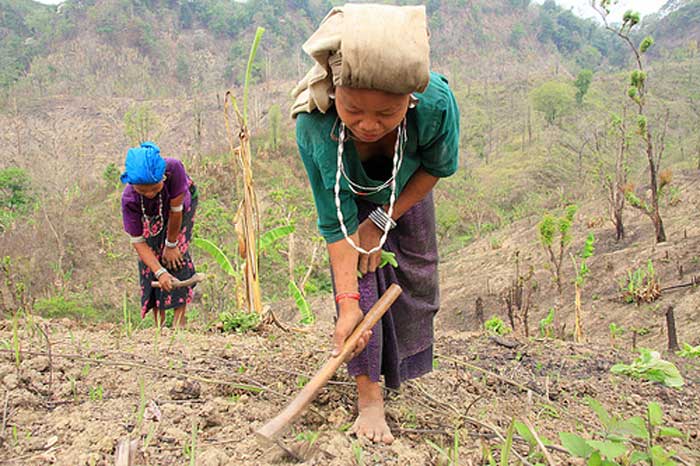 এরা জুম পদ্ধতিতে চাষাবাদ করে
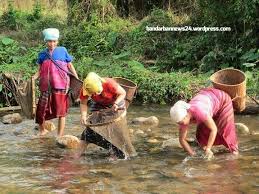 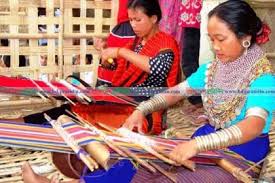 এরা মাছ ধরে ও কাপড় তৈরি করে বিক্রি করে জীবিকা নির্বাহ করে
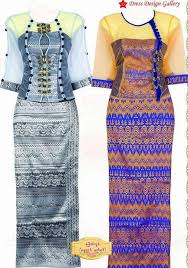 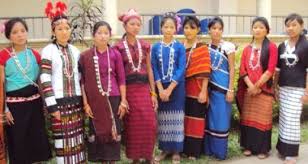 মারমা ছেলে ও মেয়েরা ‘থামি’ ও ‘আঙ্গি’ নামের পোশাক পড়ে
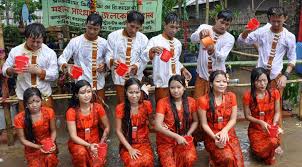 এরা প্রতিবছর বৈশাখ মাসের দ্বিতীয় দিনে ‘সাংগ্রাই’ উৎসবে পানি দিয়ে খেলে
দলীয় কাজ
ক দল
খ দল
মারমাদের উৎসবের নাম লিখ।
মারমাদের ঐতিয্যবাহী পোশাকের নাম লিখ।
তোমাদের বইয়ের ১২-১৩ পৃষ্ঠা মিলিয়ে নাও।
সবাইকে ধন্যবাদ
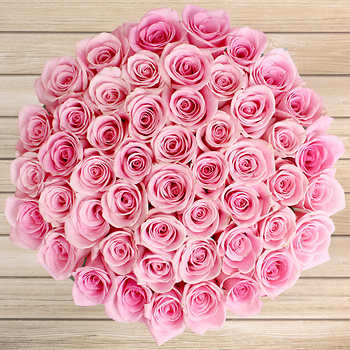